十九届中央
纪委三次全会
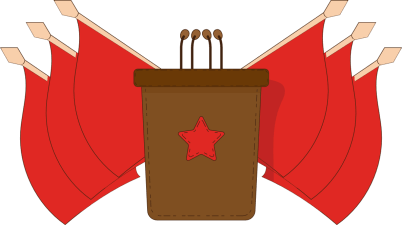 加强党的政治建设
要破除形式主义官僚主义
中共中央办公厅近期印发的《中共中央关于加强党的政治建设的意见》
主讲：某某党支部
https://www.PPT818.com/
前言导读
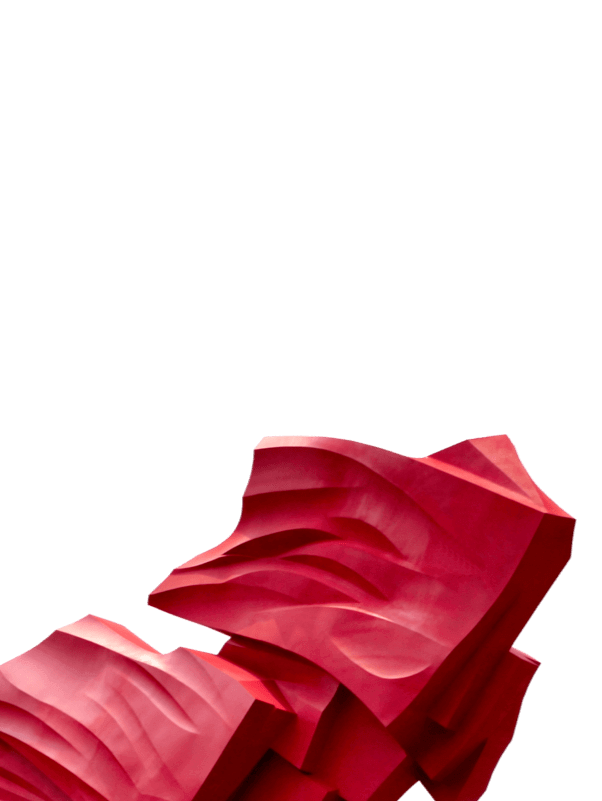 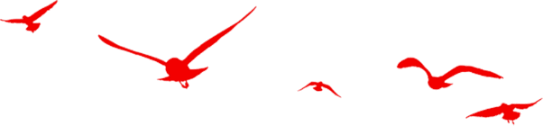 前   言/PREFACE
治国必先治党，治党务必从严。在十九届中央纪委三次全会上，习主席从党的政治建设高度提出要力戒形式主义、官僚主义。近期印发的《中共中央关于加强党的政治建设的意见》强调“坚决反对‘四风’特别是形式主义、官僚主义”，为新的时代条件下我们党破 除形式主义、官僚主义顽瘴痼疾指明了方向。
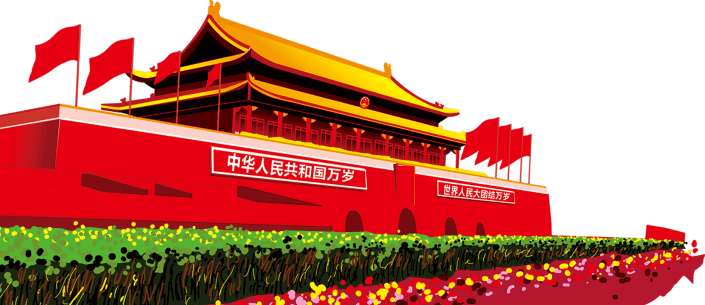 一、审视形式主义和官僚主义问题实质
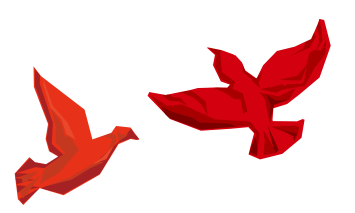 二、防范形式主义和官僚主义严重危害
三、破除形式主义和官僚主义路径
目录导读
四、打牢党的政治建设的队伍基础
治国必先治党，治党务必从严。在十九届中央纪委三次全会上，习主席从党的政治建设高度提出要力戒形式主义、官僚主义。
强调指出
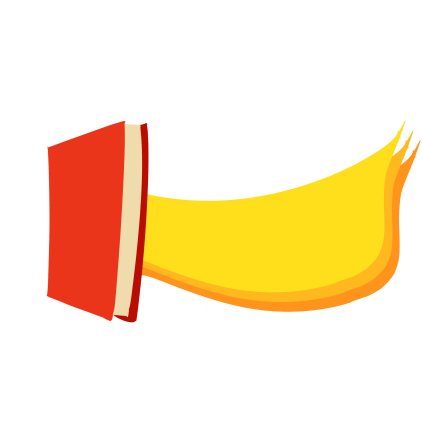 第一部分
审视形式主义和官僚主义问题实质
章节过渡
治国必先治党，治党务必从严。在十九届中央纪委三次全会上，习主席从党的政治建设高度提出要力戒形式主义、官僚主义。
审视形式主义和官僚主义问题实质
党的十八大以来
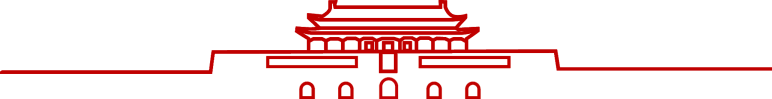 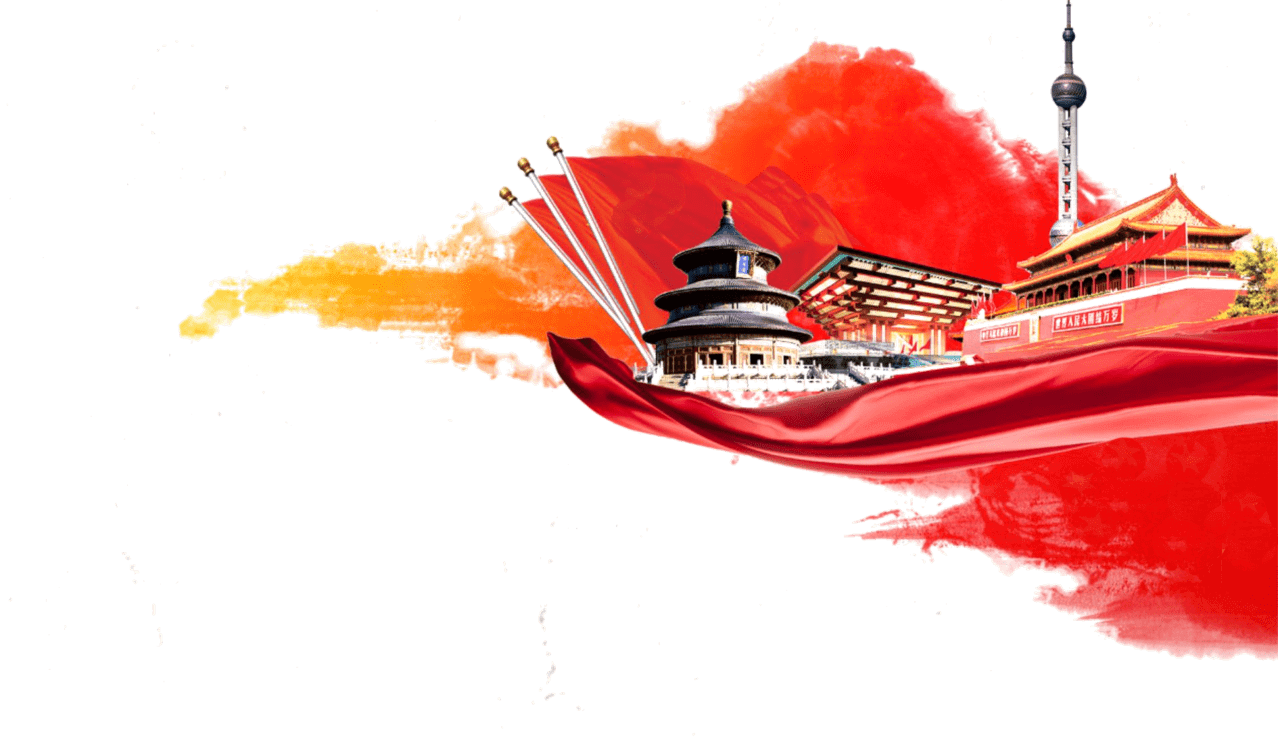 在全面从严治党实践中，我们党深刻认识到，很多问题都同政治问题相关联。不从政治上认识问题、解决问题，就会陷入头痛医头、脚痛医脚的被动局面，就无法从根本上解决问题。
审视形式主义和官僚主义问题实质
有的落实党中央决策部署不用心、不务实、不尽力，口号喊得震天响、行动起来轻飘飘，把说的当做了；有的落实党中央决策部署不用心、不务实、不尽力，口号喊得震天响、行动起来轻飘飘，把说的当做了；
从现实情况看
形式主义和官僚主义是亟待解决的突出矛盾和问题
有的落实党中央决策部署不用心、不务实、不尽力，口号喊得震天响、行动起来轻飘飘，把说的当做了；
1
有的地方要求事事留痕，把“痕迹”当“政绩”；
2
有的工作拖沓敷衍，遇事推诿扯皮、回避矛盾和问题，一点点小事都要层层上报请示，看似讲规矩，实则不担当；
3
有的拍脑袋决策，搞家长制、“一言堂”，把个人凌驾于组织之上，容不下他人，听不得不同意见，等等。
4
审视形式主义和官僚主义问题实质
已不仅仅是作风问题，更是严肃的政治问题，它与党的政治立场、政治方向、政治原则、政治道路背道而驰，其本质是不讲政治、党性缺失。
形式主义和官僚主义已经成为严肃的政治问题
形式主义实质是主观主义、功利主义，根源是政绩观错位、责任心缺失，用轰轰烈烈的形式代替了扎扎实实的落实，用光鲜亮丽的外表掩盖了矛盾和问题。官僚主义实质是封建残余思想作祟，根源是官本位思想严重、权力观扭曲，做官当老爷，高高在上，脱离群众，脱离实际。
形式主义
官僚主义
审视形式主义和官僚主义问题实质
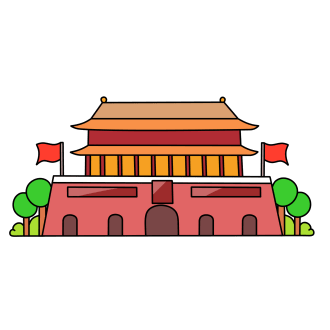 ☆
从整治措施看，形式主义和官僚主义作为政治问题要从政治上来解决
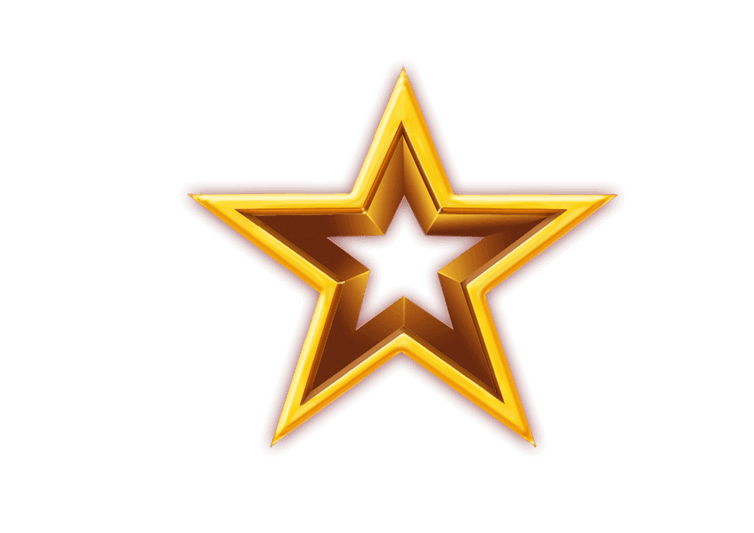 形式主义、官僚主义同我们党的性质宗旨和优良作风格格不入，是我们党的大敌、人民的大敌，也是军队的大敌。党的政治建设是党的根本性建设，决定党的建设方向和效果唯有把力戒形式主义、官僚主义作为加强党的政治建设的重要任务，才能抓住作风建设中的主要矛盾，扭住当前加强党的政治建设和作风建设的关键。
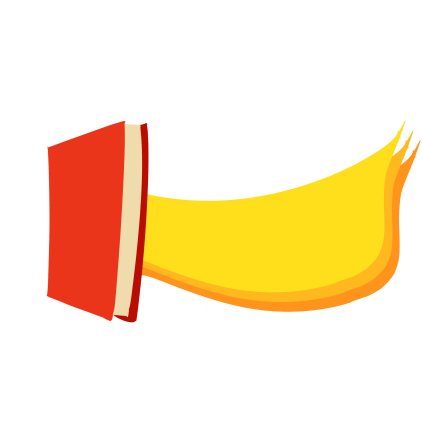 第二部分
防范形式主义和官僚主义严重危害
章节过渡
治国必先治党，治党务必从严。在十九届中央纪委三次全会上，习主席从党的政治建设高度提出要力戒形式主义、官僚主义。
行业PPT模板http://www.1ppt.com/hangye/
防范形式主义和官僚主义严重危害
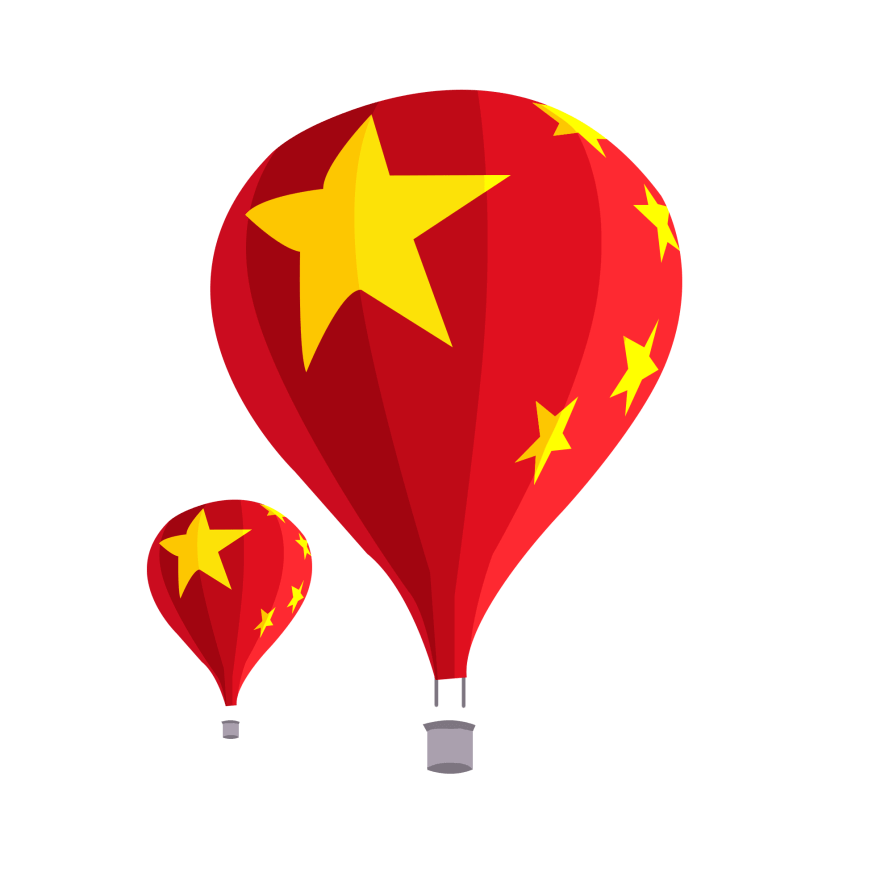 《意见》指出
☆
加强党的政治建设，目的是坚定政治信仰，强化政治领导，提高政治能力，净化政治生态，实现全党团结统一、行动一致。把力戒形式主义、官僚主义作为党的政治建设的重要任务来抓，要求我们对标加强党的政治建设的具体要求，正向用力破解、反向防范危害。
防范形式主义和官僚主义严重危害
1
谨防政治信仰淡化
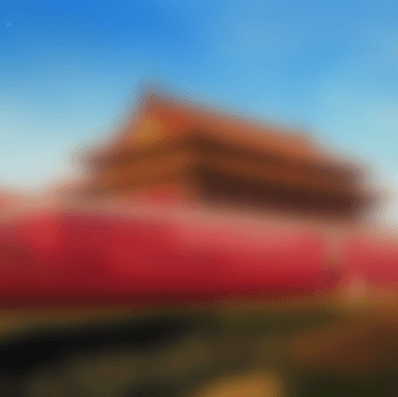 2
谨防政治领导虚化
3
谨防政治能力弱化
4
谨防政治生态恶化
防范形式主义和官僚主义严重危害
谨防政治信仰淡化
坚定的信仰信念是马克思主义者的政治品格，崇高的精神追求是共产党人的鲜明标识。
对马克思主义的信仰，对中国特色社会主义的信念，对实现中华民族伟大复兴中国梦的信心，是指引和支撑中国人民站起来、富起来、强起来的强大精神力量。
形式主义和官僚主义者，口头上喊马克思主义、社会主义、共产主义，但行动上却落入机会主义的泥淖，甚至可能走向万劫不复的深渊。
力戒形式主义、官僚主义，必须廓清思想迷雾，澄清模糊认识，排除各种干扰，才能坚定政治信仰，确保正确政治方向。
[Speaker Notes: https://www.ypppt.com/]
防范形式主义和官僚主义严重危害
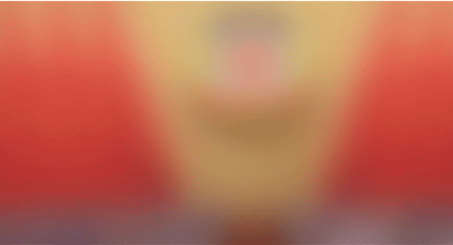 谨防政治能力弱化
01
党的政治建设落实到干部队伍建设上，就是要不断提高党员干部特别是领导干部把握方向、把握大势、把握全局的能力。
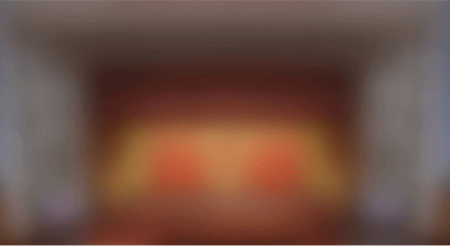 谨防政治生态恶化
02
政治生态好，党内就会正气充盈，政治生态不好，党内就会邪气横生，营造良好政治生态是一项长期任务；
03
谨防政治领导虚化
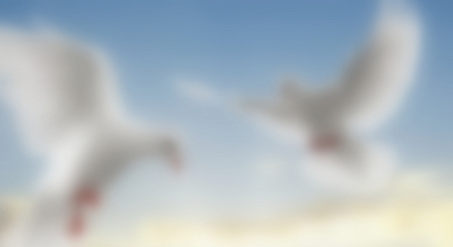 党的领导是中国特色社会主义最本质的特征，是中国特色社会主义制度的最大优势。
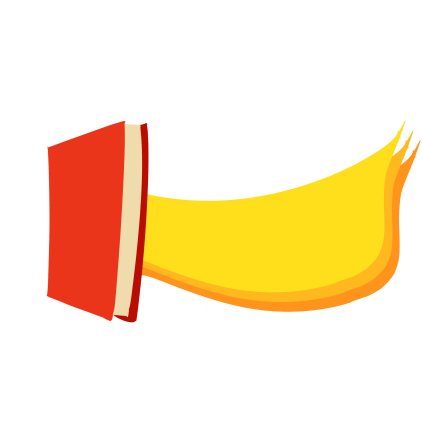 第三部分
破除形式主义和官僚主义路径
章节过渡
治国必先治党，治党务必从严。在十九届中央纪委三次全会上，习主席从党的政治建设高度提出要力戒形式主义、官僚主义。
破除形式主义和官僚主义路径
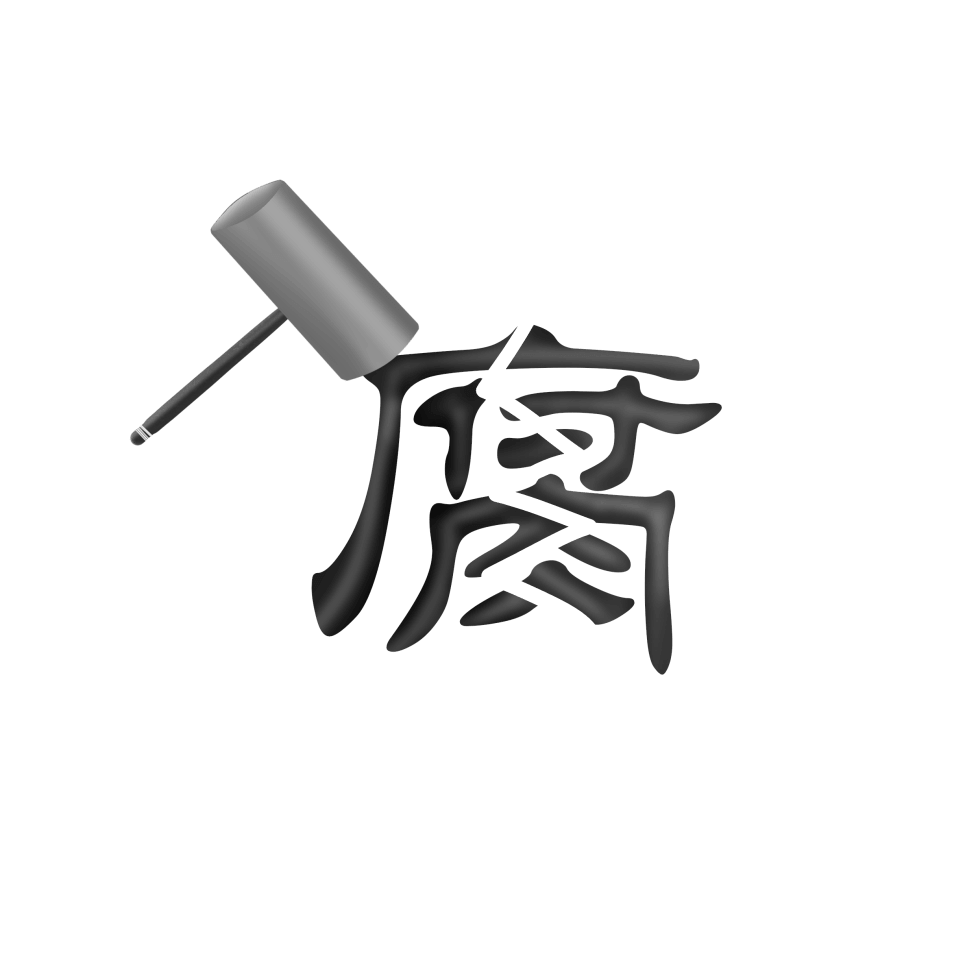 习主席鲜明指出
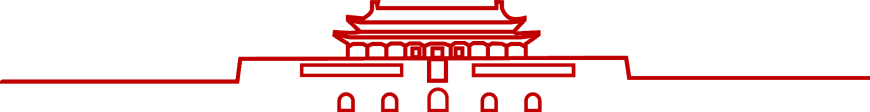 我们一定要拿出打硬仗的劲头来，坚决啃下这块硬骨头。解决形式主义、官僚主义问题，必须从思想和机制上来破除。
破除形式主义和官僚主义路径
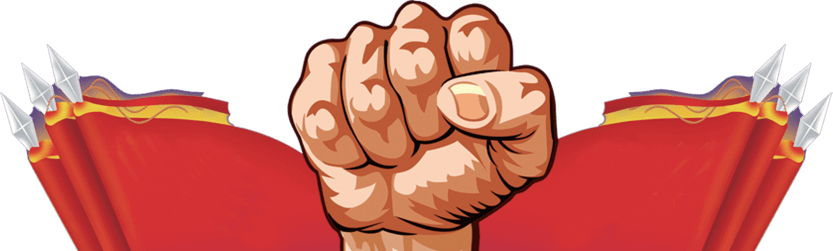 从思想根子抓起
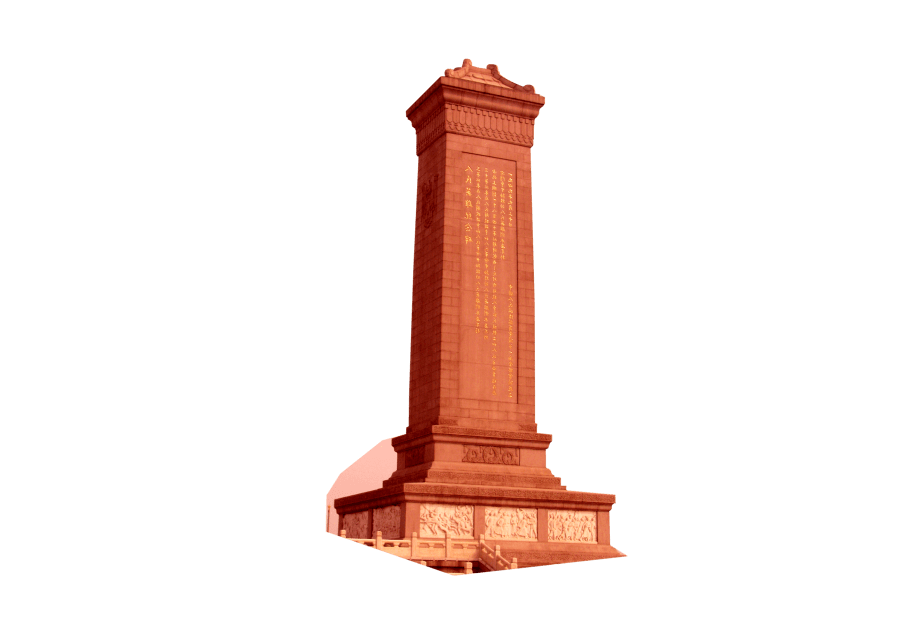 加强党员干部理想信念教育，解决好如何做人、为什么入党、为谁当官的问题。
一是
要有“革命理想高于天”的精神，始终筑牢思想防线，始终保持共产党人的蓬勃朝气、昂扬锐气、浩然正气。
二是
坚决反对特权思想和腐败问题，抓住官兵反映强烈的突出问题搞好专项整治，特别是要严肃查处大案要案，开展反面警示教育。
三是
破除形式主义和官僚主义路径
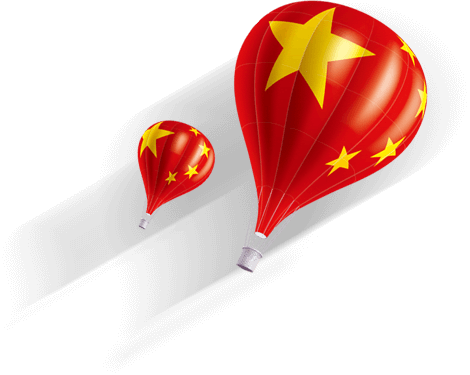 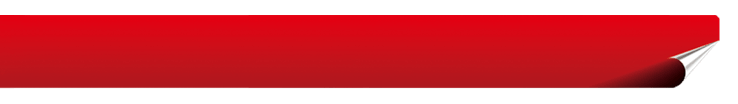 从重点问题拎起
反对
反对
形式主义要着重解决工作不实问题，督促领导干部树立正确政绩观，克服浮躁情绪，抛弃私心杂念。
官僚主义要着重解决对广大官兵的根本态度问题，还要切实解决官兵最关心最直接最现实的利益问题。
破除形式主义和官僚主义路径
沉下身子
走出机关
放下架子
虚怀若谷
各级机关和领导干部要切实把自己摆进去，带头查摆自身存在的形式主义、官僚主义问题。
沉下身子，走出机关，放下架子，虚怀若谷，广泛听取各方面意见，客观真实给自己“画画像”、打打分，找准改进提高的参照系。
针对政治建设中的突出问题和敏感问题，推动建章立制，划出“红线”、标明“雷区”、架起“高压线”。
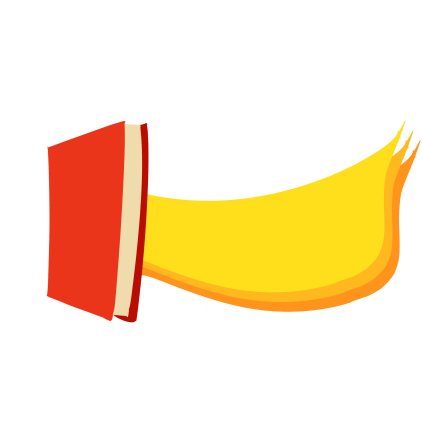 第四部分
打牢党的政治建设的队伍基础
章节过渡
治国必先治党，治党务必从严。在十九届中央纪委三次全会上，习主席从党的政治建设高度提出要力戒形式主义、官僚主义。
打牢党的政治建设的队伍基础
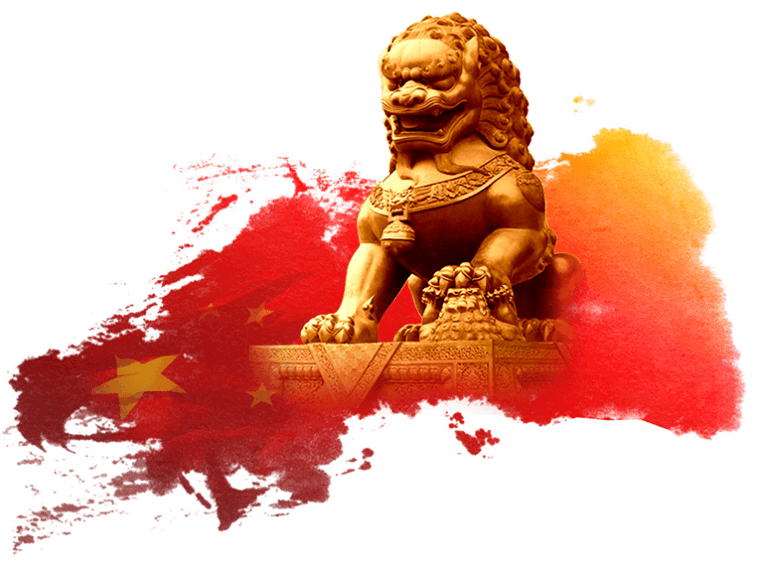 加强党的政治建设
关键是要提高各级各类组织和党员干部的政治能力。党的政治建设离不开党员干部队伍建设，党员干部队伍的先进性、纯洁性，直接影响和决定着党的政治建设成效，抓好队伍建设，对进一步加强党的政治建设具有十分重要的意义。
打牢党的政治建设的队伍基础
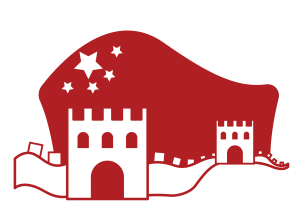 要把队伍建设“牢”
凝聚队伍需要一个坚强核心，全党必须坚决做到“两个维护”，拥护核心、跟随核心、捍卫核心，始终同以习近平同志为核心的党中央保持高度一致。凝聚队伍需要一个健全网络，要建立健全坚持和加强党的全面领导的制度体系，把党组织的触角延伸开来，把党的智慧输送出去，把党的力量凝聚起来，使党的领导更加巩固。凝聚队伍需要一套科学制度，要坚持民主集中制，坚持群众路线，广泛增进共识、凝聚力量，确保各项决策不脱离实际，经得起实践、人民和历史的检验。
打牢党的政治建设的队伍基础
要把队伍建设“齐”
思想意志要“齐”，要用作为当代中国马克思主义、21世纪马克思主义的习近平新时代中国特色社会主义思想武装头脑，打造具有坚定共产主义信仰和较高马克思主义理论素养的党员队伍，确保队伍信念如磐、意志如铁。行动步调要“齐”，在推进伟大斗争、伟大工程、伟大事业、伟大梦想过程中，需要全党统一意志、统一行动、步调一致，听号令、听指挥，切实树牢“一盘棋”思想。精神状态要“齐”，要发展积极健康的党内政治文化，注重培育党员干部的政治气节、政治风骨，树立正确的世界观、人生观、价值观，有效解决党员队伍内部信仰不纯、理想不真、生态污染、文化腐朽等问题。
打牢党的政治建设的队伍基础
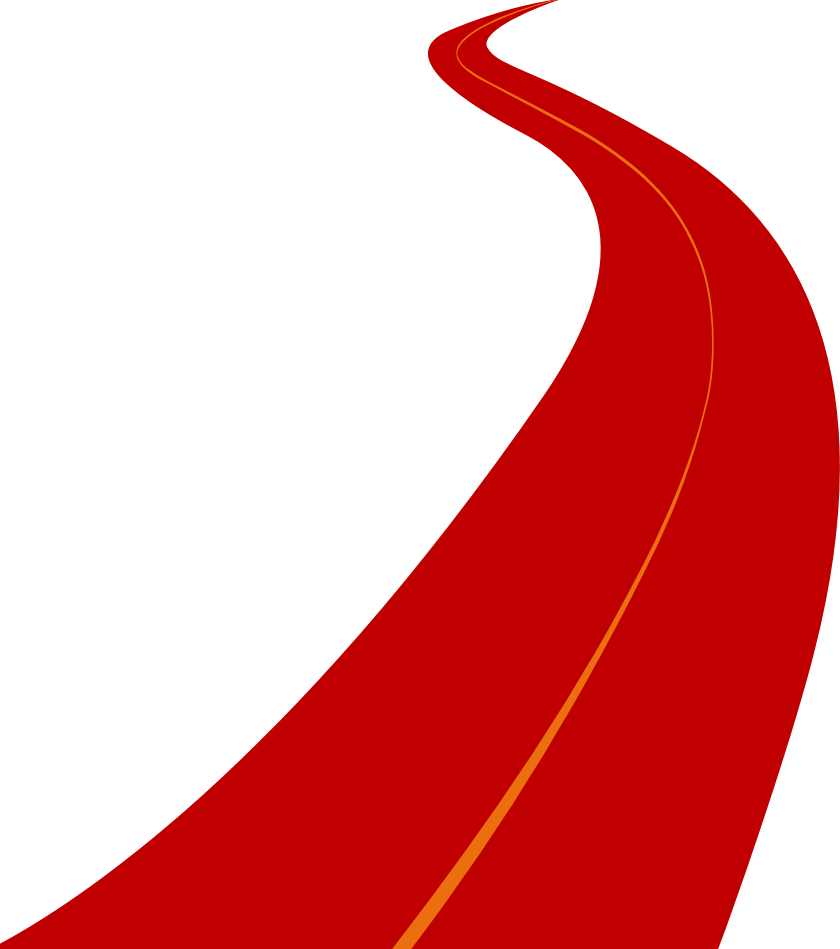 要“强”在政治能力上，切实加强党员领导干部政治能力训练和政治实践历练，切实提高把握方向、把握大势、把握全局的能力和辨别政治是非、保持政治定力、驾驭政治局面、防范政治风险的能力。要“强”在工作本领上，进入新时代，我们面临的世情、国情更复杂，新情况新问题层出不穷，唯有努力增强“八种本领”，进一步提升自身素质，才能有效地解决问题、促进发展。
要把队伍建设“强”
队伍“清”要有制度保障，通过改革探索和制度创新，进一步强化不敢腐的震慑，扎紧不能腐的笼子，增强不想腐的自觉，巩固反腐败斗争压倒性胜利。
队伍“清”要经常清理，让党员干部经常接受政治体检，清除思想上、行动上的灰尘和污垢，增强政治免疫力，着力解决好政治意识不强、政治立场不稳、政治能力不足、政治行为不端等问题。
要把队伍建设“清”
十九届中央
纪委三次全会
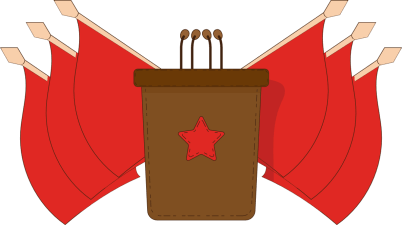 感谢聆听
谢谢大家 我们下回再会
中共中央办公厅近期印发的《中共中央关于加强党的政治建设的意见》
主讲：某某党支部